Manx
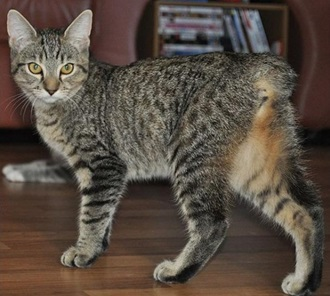 Ragdoll
Hookworm Adult
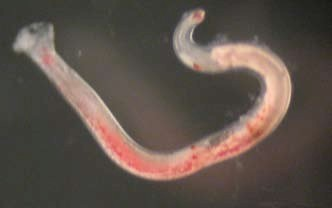 Horse Bots (Genus Gasterophilus)
Sarcoptic Mite
Lungs
Scissors — Mayo dissecting
Scissors — Metzenbaum dissecting
Catch Pole
Needle holder — Mayo-Hegar
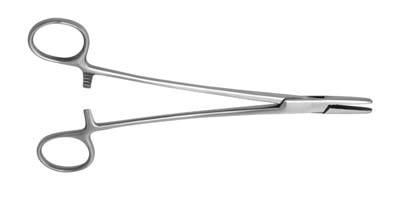